التهيئة
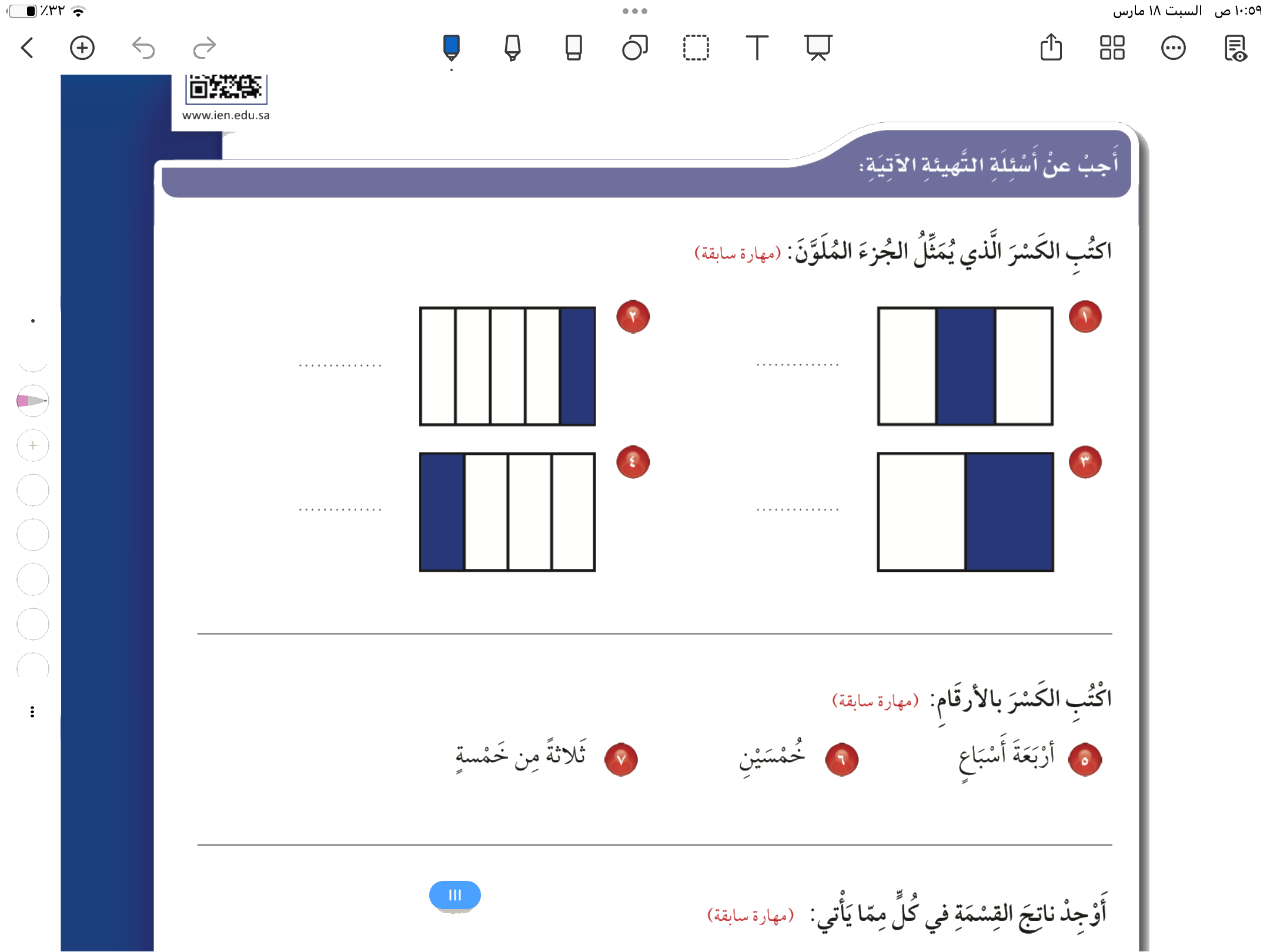 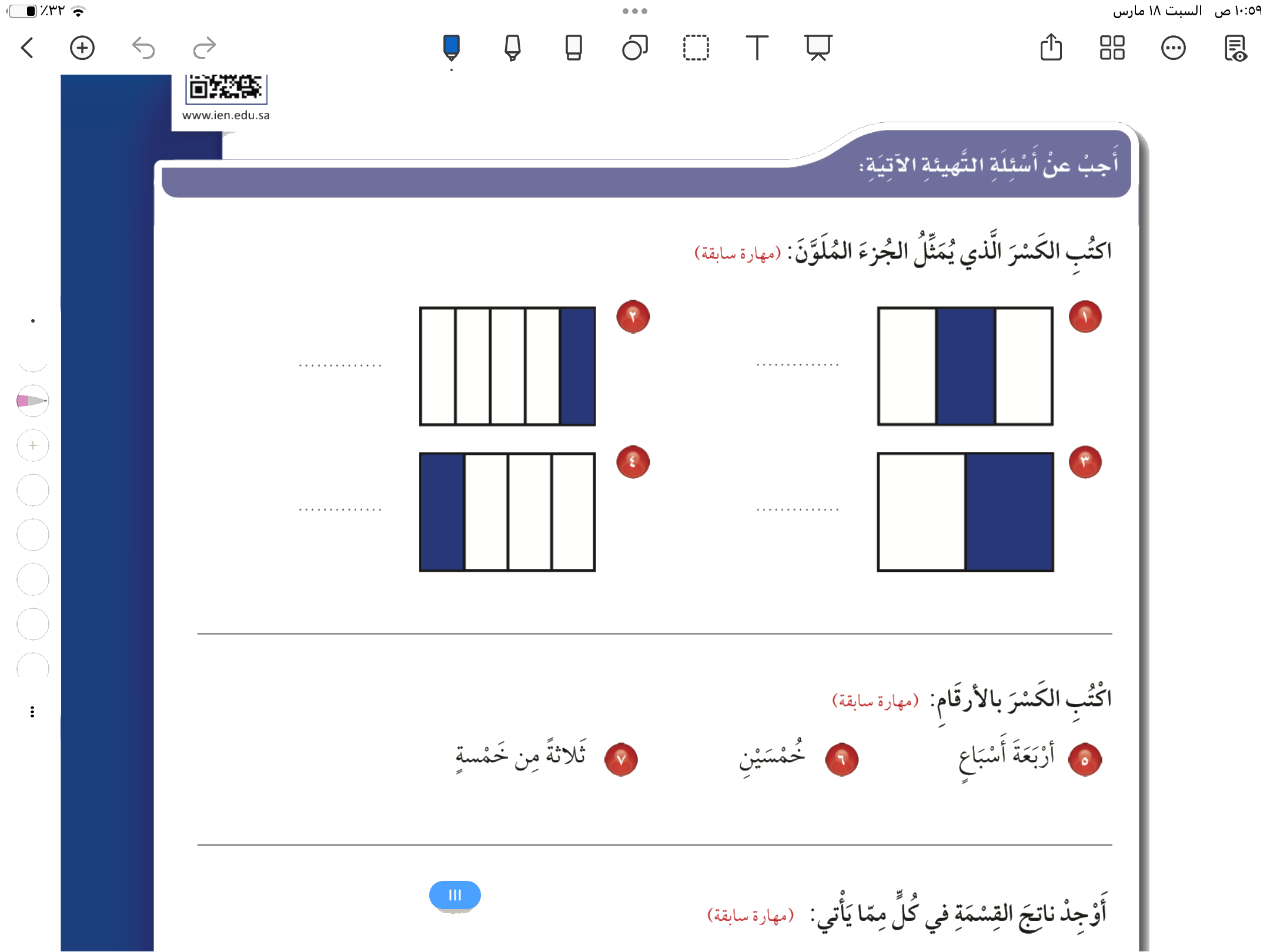 صفحة ٥٤
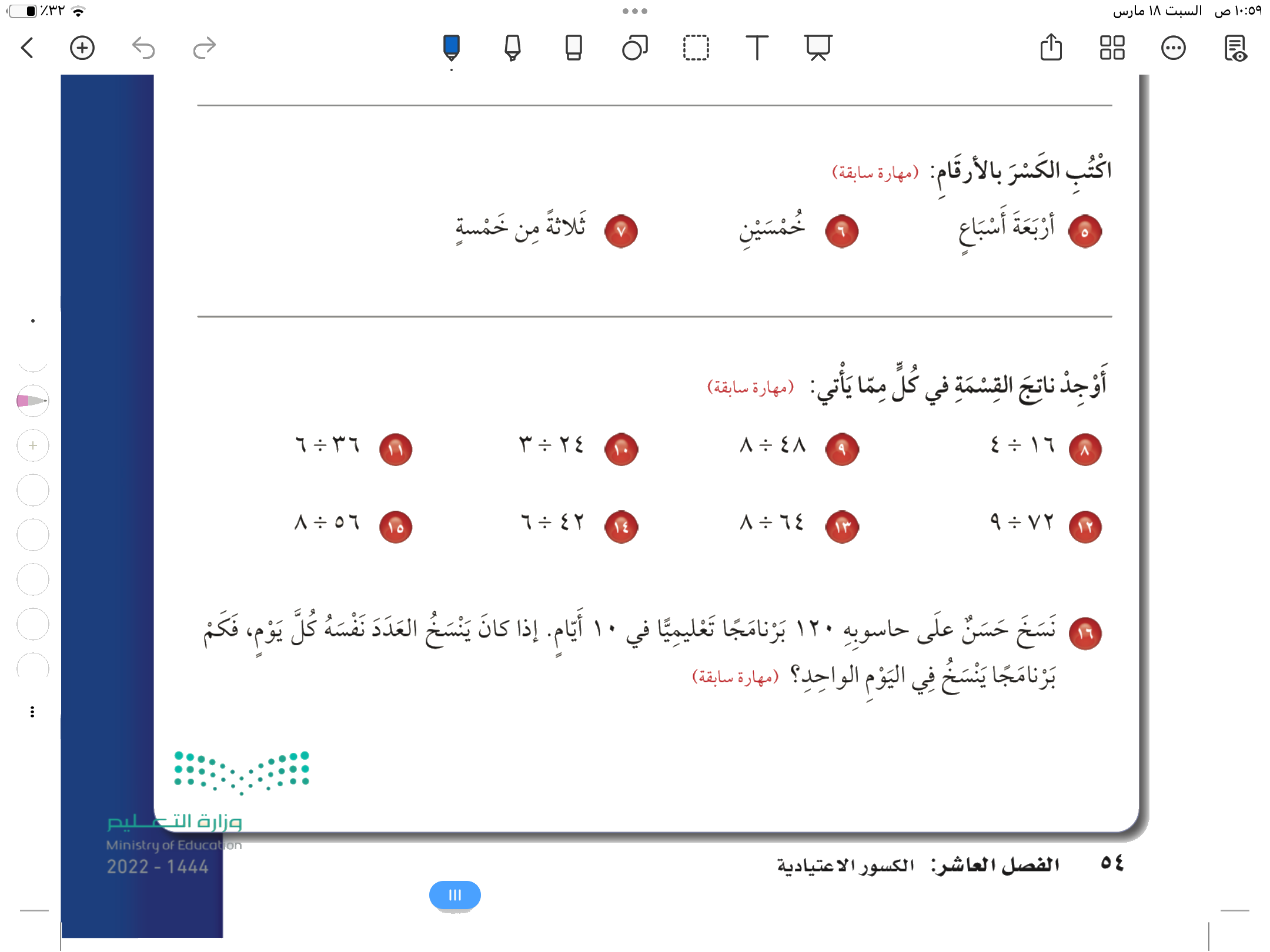 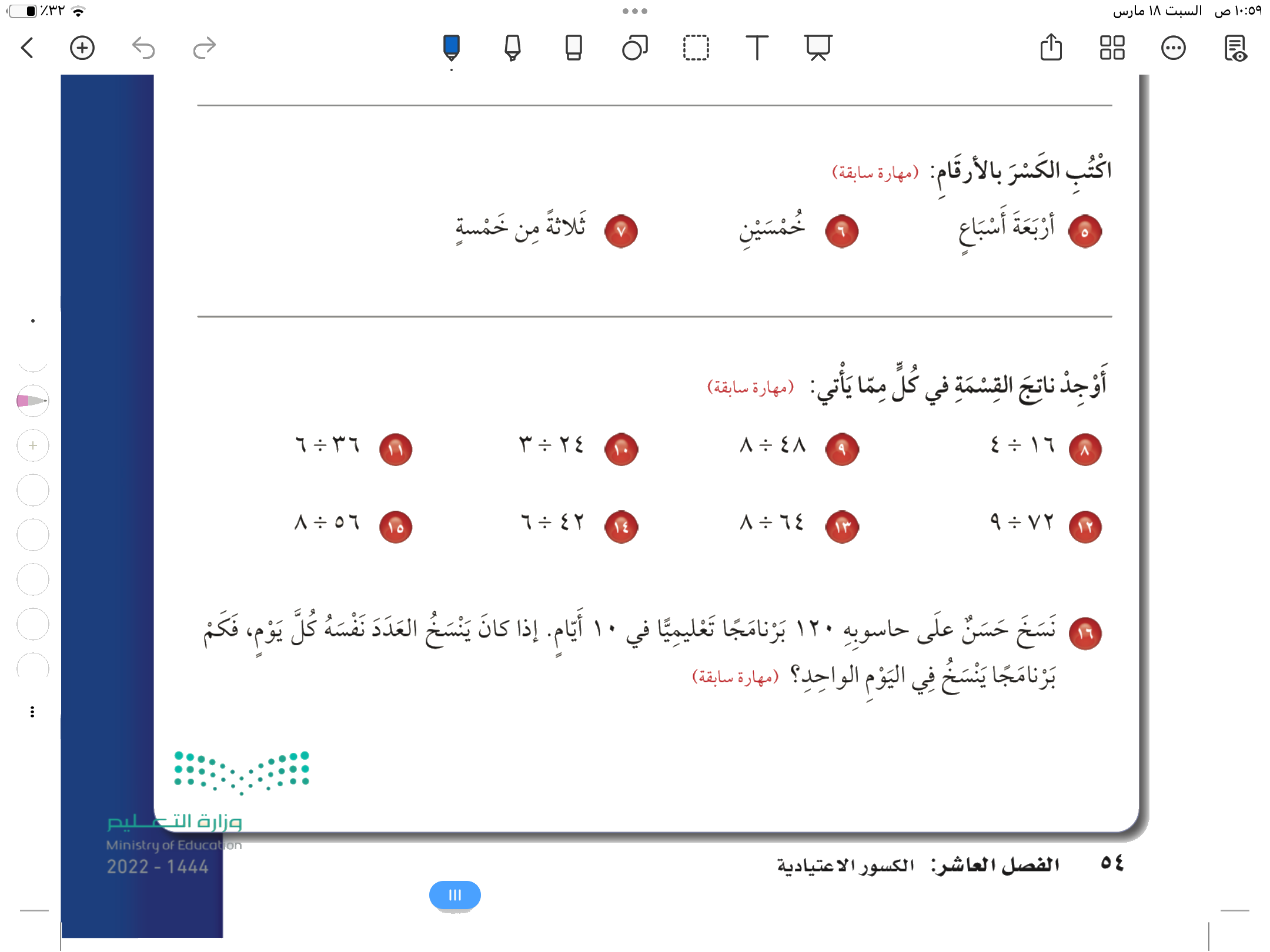 صفحة ٥٤